РУССКАЯ ПЕЧЬ
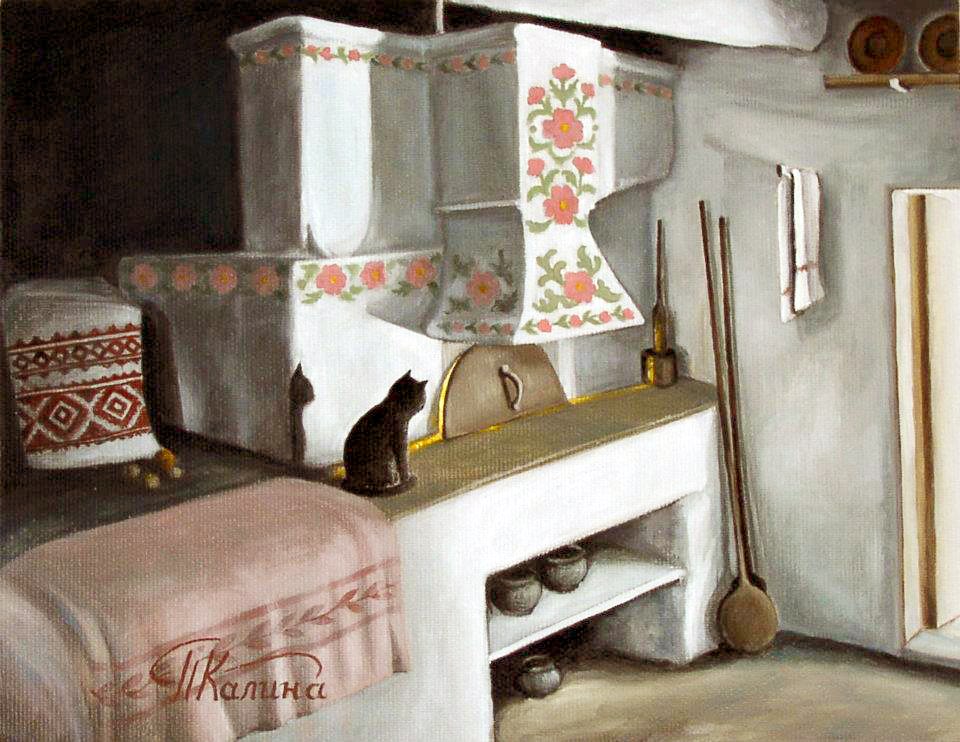 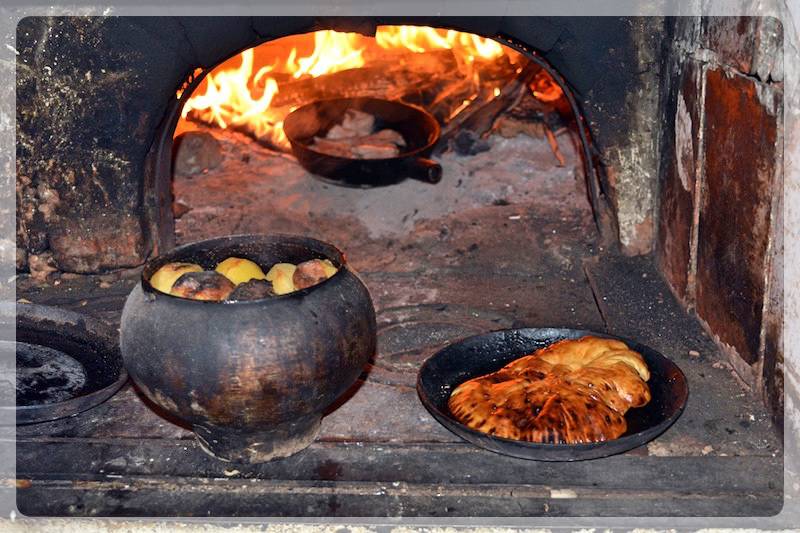 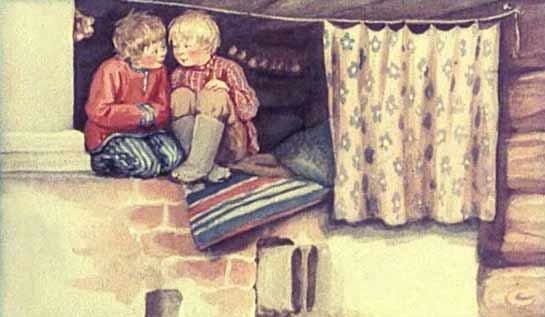 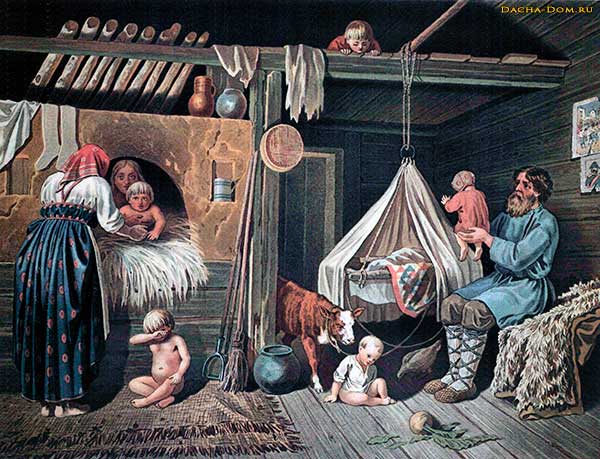 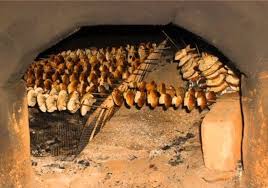 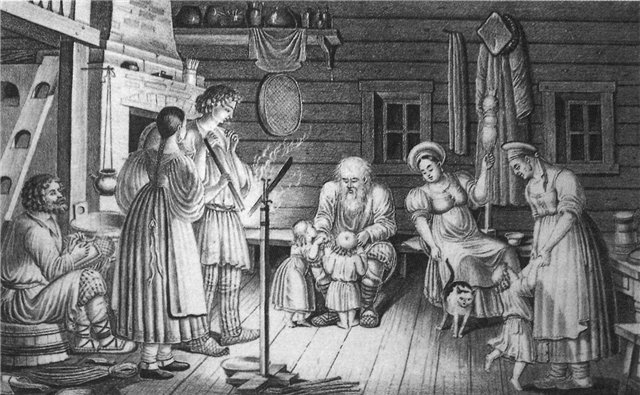 Ленивый Емеля заставлял печку ездить, куда ему надо. А может Емеля был не ленивый, а просто ……… и печка его …….
По щучьему велению…
лежанка
Добежала девочка до печки:-Печка, матушка,спрячь меня! - Поешь моего ржаного пирожка. Девочка скорее-пирожок в рот, а сама с братцем в печь, села в устьице.
Добежала девочка до печки:-Печка, матушка,спрячь меня! - Поешь моего ржаного пирожка. Девочка скорее-пирожок в рот, а сама с братцем в печь, села в устьице.
Гуси-лебеди
лежанка
лежанка
устье
лежанка
устье
шесток
дымоход
лежанка
устье
печурка
шесток
опечье
дымоход
лежанка
устье
печурка
шесток
опечье